The Progress of Family Medicine Residency Education in the People’s Republic of China: A Personal Perspective from Central China
Cheryl deMena, MD
Oct 7, 2017
Goals
Describe the current state of the Chinese Health Care system as it pertains to the delivery of primary care and the training of general practice doctors
Describe government policy initiatives in the training of general practice doctors
Explain the challenge of accomplishing government goals within the current context
2
Personal Introduction
arrived China in Aug 2000 – pop – 8 million (now 12!)
Studied language for two years
2002-2008 (no one understood FM!)
Volunteer work – helping other expats through the medical system
Rounding with local physicians:  pediatrics, internal medicine, geriatrics
SARS
LAP village
3
Family Medicine Education
Curriculum development FM rotation at local medical school
Lectures:
Shenzhen “champion” fm doctor’s training
Capital Medical University BJ
FMEI team faculty development, annually 2011-2017
International Clinic 2012-present
Training:  med students, residents – mostly in outpt clinic
4
Current situation:  A.  Primary Care delivery
5
Specialist “Boom”
Large university hospitals are rapidly expanding with new buildings first for outpatient and then for inpatient treatment
In our city, many specialists at the university hospitals have spent some time studying overseas
Technology is booming
Both the patients and the specialists believe that the best care can only be obtained in a city hospital system.
6
Good Primary Care History
China’s “barefoot doctor” initiative utilized very basically trained health care workers to deliver preventative and primary care.  
The program was successful:  immunizations, prenatal care, infectious disease
raising life expectancy
life expectancy at birth from 35~40 in 1949 to 65.5 in 1980 
was discontinued in the 1980’s and replaced mostly by fee for service private doctors
7
[Speaker Notes: (life expectancy had reached 69.9 for women and 66.9 for men by 1990), by 2010 life expectancy was 76.8 for women and 72.5 for men.]
Primary Care lost
Because most community centers were staffed with graduates of lower level medical schools, the public lost confidence in the community doctor
People began to go to larger hospitals for primary care
Patients keep their own record booklets – mostly labs and results
Rarely see the same doc twice
Docs don’t have time to personalize care or document it due to large number of patients
8
Primary Care in the Tertiary Care setting
Patient’s triage themselves-often having little idea which type of specialist they should see
Specialists tend to take one basic approach to each common problem 
over-treating for the level of severity in many
under-recognizing problems in others
Doctor fees are low:  ($1-3 per visit)
Most patients will leave the hospital with 3-7 different medications
9
Community Medical Centers
Community Centers are improving their facilities
Some records are kept for the patients (required)
Urban community medical centers divide the workload:
pediatrics (immunization),
chronic disease (HTN, DM), 
Traditional Chinese Medicine
sometimes psychiatry (visiting specialist model)
Rural Centers – doctors of desks and prescription pads
10
Traditional Chinese Medicine
TCM has a respected place within the hospitals and community centers
It is mostly utilized for chronic medical problems 
But TCM medications are often used along with western medication in the treatment of acute health issues
TCM medicine is serving in a primary care role – a trusted source of help for sub-acute medical problems
11
Current situation:  B.  FM training
12
Medical Training
Most medical schools NOW require a high school degree and passing a college entrance exam (score determines options for medical school choices)*
Post-high school medical schools vary from 3-8 years
5 year students – bachelors
7 year students – masters
8 year students – PhD
13
[Speaker Notes: *in the past 3 year “medical schools” accepted student after completion of middle school]
Postgraduate training
Status Quo has been:  Students graduate, find a position in a good hospital and begin climbing the ranks
Most 5 year medical school graduates can go on to obtain a masters or PhD while working as junior doctors
Residency training (for any specialty) is a recent requirement (2015)*
14
[Speaker Notes: *some initial skepticism towards residencies]
FM Training
2008 – a few established FM residency programs and 21 newly approved “model” training sites
2009/10 – University of Chicago Medical School curriculum implemented – one month FM rotation
Offered a medical school faculty position 
Volunteered help with med student rotation at the QS Community health Center
Students had already chosen their specialty!
15
[Speaker Notes: Case study – AAA
Students were bright, good communicators, self-motivated
They skipped this rotation to study
Community doctors felt inadequate to teach
Community center leadership was impressive
Community center was still operating in a specialty model]
Family Medicine as a Specialty
Family Medicine has been largely ignored as best students seek positions as specialists in big hospitals – there was no academic career path – no departments of FM in the academic institutions
Terminology:  
Community medicine – sounds too “low level”
“全科-Quanke”- “all-department” medicine – I’ll use the English term Family Medicine (FM) for the post-graduate speciality
16
XH FM Residency in Our Province
Started by ENT doc who had studied in Europe and USA
Developed a vision for need for primary care in China
Applied for and obtained “National Model Training Site” status for a GP program –approx 2007 (one of the 21 new programs in 2008)
Main training done on VIP geriatric floor, no community rotation, no FM department
17
XH FM Residency
This program is not attracting medical school graduates 
Currently most residents are community docs doing for 1-2 years of re-training
Founding doctor is semi-retired
Hospital leaders are coordinating FM faculty development for the province
No obvious vision for FM role or purpose within the university hospital system
18
[Speaker Notes: * Some may not actually graduate with a bachelor degree]
II.  Government policy:  Primary Care and physician training
19
Government and Primary Care
March 2010 -National Training Program for Family Medicine Teachers sponsored by China Medical University in BJ
Impressed that Government officials and the leaders at CMU had done extensive research into the delivery of primary care throughout the world, trying to determine the best fit for China
Improvements for Primary Care Policies were funded – showing that they were considered important
20
Government and Primary Care
Visible efforts in GP/FM training at that time included:
Retraining of Community docs in higher level hospitals
Training of Specialists to become FM faculty
key residency training sites (model) had been established to work out specifics on how to train FM docs
The current government has continued to emphasize and promote these policies
21
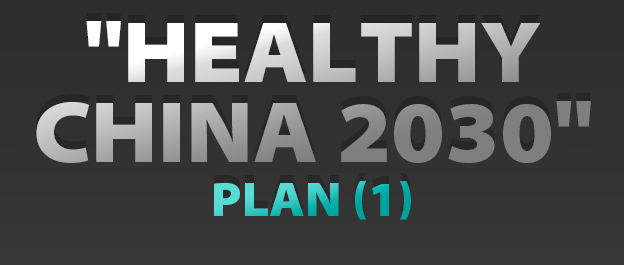 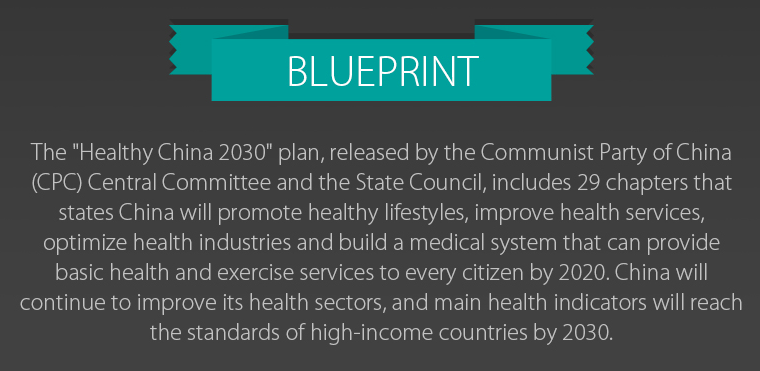 22
Government policies/plans
China Daily article:  2017-05-23
China plans to train more than 150,000 general practitioners by 2020 
The goal was part of the 13th Five-Year National Health Personnel Development Plan (2016-20). 
(http://appen.media.gov.cn/engovdata/goven/201705/23/391466/article.html?from=groupmessage&isappinstalled=1 )
The plan calls for two or three GPs in practice for every 10,000 urban and rural residents.
23
Government Policies:  Shift to the Provincial level
Originally CMU in BJ was the “trainer of trainers”
Now each province is responsible for training/implementing government policy
Efforts in training STILL include:
Training of Specialists to become FM faculty
Retraining of Community docs in higher level hospitals
24
Government Plan/policies
Efforts in training ALSO include:
Postgraduate residency education in an approved hospital  (3 years)
Free medical school tuition for students who will serve in needy communities after graduation (unclear if these students will be residency trained)
Ex:  JH med school challenge
25
Government plan/policies:  FM training
All Tertiary Care hospitals will have residencies for all specialties – especially for Family Medicine
All approved training hospitals must have a family medicine department (though many utilize the geriatrics departments for cross specialty training)
Beginning with the larger academic centers and later to be required of smaller ones
26
Government Policy Implementation
Residency training for all specialties is becoming a reality
Currently
less than 5 mature FM residency programs nationwide
Over 100 programs most in very early phases
27
III.  Challenges
28
Challenges:  Acceptance in Academia
Ex:  VIP Grand Opening – (otoscope example)
The specialists are rightly proud of the standards they have achieved in such a short time
But they’re not aware of the dangers of uncoordinated care or the benefit of a medical home for the patients
Government initiatives are followed without enthusiasm for their value.
29
Challenges:  Place in the hospital system
Ex:  Loss of a trainee:
Certified by 3 year residency program, extra training with me, passed exams (twice!)
No real effort to keep her in our system
Ex:  Loss of a license:
No FM department
“easy – just community stuff”
30
Challenges:  Lack of FM trained faculty
FMEI experience:
Initial attendees (2011) were not doing post-graduate resident education 
Most recent attendees (2016, 2017) were specialists tasked with training family docs – none of them recorded FM or GP as their specialty although some came from “integrative medicine” departments
While there are other programs and efforts to help, still no FM trained physicians to model FM to the new faculty
31
Other Challenges
Students unwilling to choose FM (unless provided free education to do so)
Salaries not adequate
No career advancement in the community centers
Graduates unwilling to stay in FM
Salaries, prestige, better opportunities
No referral system for coordination of care pre and post hospitalization or for specialist consults
32
[Speaker Notes: Other:  Rural vs Urban FM]
Reference
Health Care for 1.3 Billion:  An Overview of China’s Health System.  Karen Eggleston, Stanford University Asia Health Policy Program working paper #28, Jan 9, 2012
Family Medicine Training in China.  Honglei Dai, MD, MS; Lizheng Fang, MD; Rebecca A Malouin, PhD, MPH; Lijuan Huang, MD, MS; Kenneth E. Yokosawa, MD; Guozhen Liu, MD; Family Medicine, Vol 45, No. 5, May 2013
Standardized Residency Programs in China:  Perspectives on Training Quality. Jonathan Lio, Hongmei Dong, Yanquing ye, Brian Cooper Shalini Reddy, Renslow Sherer; International Journal of Medical Education 2016; 7:220-221
33
Reference
General Practioners plan set to meet rising demand in China.  China Daily 2017-05-23
 Primary Care Reform in the People’s Republic of China:  Implications for Training Family Physicians for the World’s Largest Country. Jie Wang, Kenneth Kushner, John J Frey III, Xue Ping, Ning Qian, Fam Med 2007; 39 (9): 639-43
34